Empowered to
Achieve More
Job Description
Account Manager
About Us
Based in Lancaster, Fuuse has rapidly established itself as one of the market leaders in the EV charging software industry. Powering electric vehicle charge points Fuuse is at the heart of one of the world’s biggest emerging industries by powering the electrification journey with all the environmental and societal benefits it brings.​
​
Working with a diverse mix of over 300 end clients including SSE, Scottish Power, Arnold Clark, BCA, Bentley, Toyota, Suez and Veolia, Fuuse is enabling the monitoring, maintenance, payments, energy optimisation, and controlling access to their charging infrastructure, which in turn powers over 100,000 vehicles who interact with our platform every month. ​
​
Together we process enough electricity to power the whole of the UK for an hour, and this is doubling every three months and payment processing exceeds £6 million a year.​
​
Beginning as a team of four working on an Innovate UK grant during Covid we’re now 65 highly-motivated and expert staff based across the UK and Ireland. In 2023 we grew by over 300% and aim to do the same again for the next few years. ​
​
This hyper-growth has attracted significant investor interest, and we recently closed a Series A round raising £8.7 million from YFM Equity Partners and our long-term backers Par Equity, which will power our path to profitability.​
​
Our exciting journey comes with its challenges and its rewards. Every member of our team has share options and everyone can benefit from a rapidly changing workplace where opportunity, challenge and enjoyment are there at every turn.​
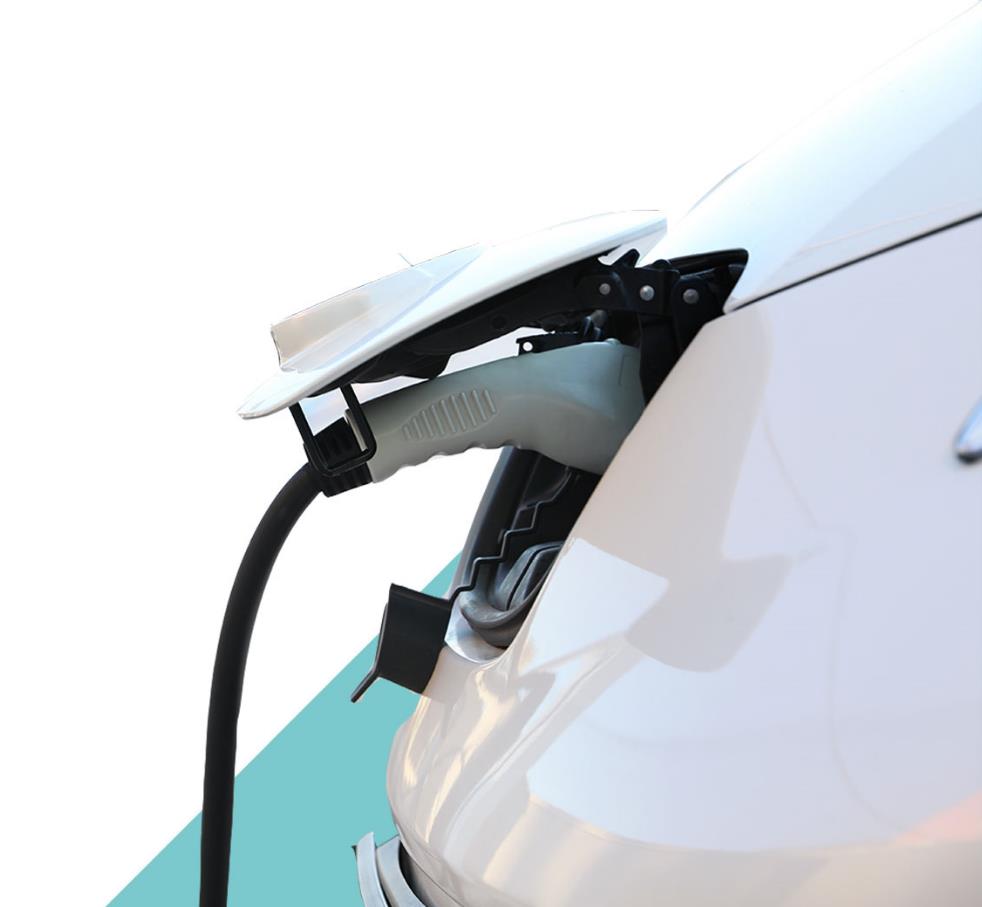 The Role
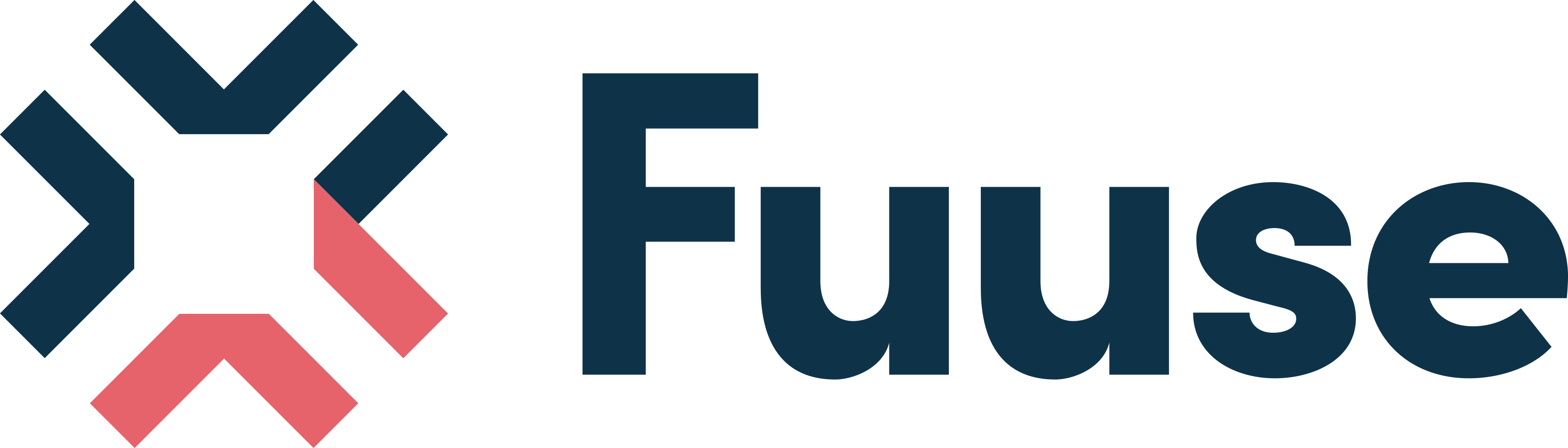 Role Overview:

We are looking for an experienced Account Manager to manage and nurture key enterprise-level accounts. You will be responsible for maintaining strong relationships with our clients, ensuring high satisfaction, and driving growth through upselling and cross-selling opportunities. The role focuses solely on account management, without any new business development responsibilities.
Your primary goal will be to ensure the retention and expansion of existing accounts, maximizing client value through our range of solutions. You will be a trusted partner to our enterprise clients, ensuring that their business needs are met and aligned with Fuuse’s offerings.

Key Responsibilities:

Account Management: Serve as the primary point of contact for enterprise-level clients, maintaining regular communication and building strong, long-term relationships.

Retention & Growth: Ensure high levels of client satisfaction and retention by understanding clients' business objectives and aligning Fuuse's solutions to meet their needs.

Upsell & Cross-sell: Identify opportunities for account growth through upselling additional services and cross-selling relevant products, with a strong focus on value-added offerings.

Client Onboarding: Oversee the onboarding process for new services or products within existing accounts, ensuring smooth implementation and adoption.

Client Advocacy: Act as an advocate for the client internally, ensuring their feedback is communicated and addressed across relevant teams (e.g., product, customer success, technical support).

Strategic Planning: Develop and execute account plans, identifying long-term goals, expansion strategies, and risk mitigation to enhance the client relationship.

Reporting & Analytics: Provide regular updates on account health, including performance metrics, renewal risk, and growth opportunities. Deliver detailed reports to both internal stakeholders and clients.

Contract Renewals: Lead the renewal process, negotiating terms and ensuring ongoing engagement, while minimizing churn risk.

Cross-functional Collaboration: Work closely with Sales, Customer Success, and Product teams to ensure client satisfaction, address issues, and optimize service delivery.

Client Meetings & Reviews: Conduct regular performance reviews with clients to discuss KPIs, performance metrics, and business objectives, ensuring continual alignment with Fuuse solutions.
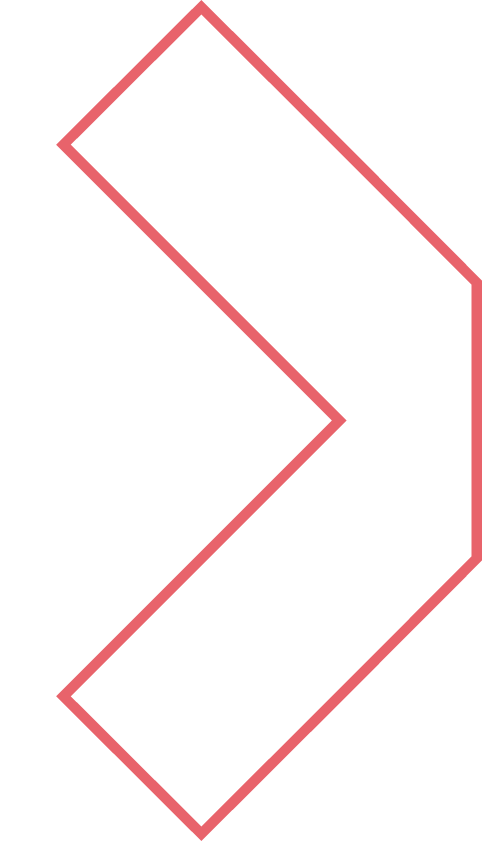 Your Skills
Key Requirements:

Experience: 3+ years of account management experience, preferably managing enterprise-level clients in the software or technology industry.

Proven Success: Demonstrated track record of growing and retaining large, strategic accounts.

Client Focus: Ability to build strong relationships with senior decision-makers, including C-suite executives, and serve as a trusted advisor.

Collaboration: Strong team player, able to work cross-functionally to ensure seamless client service.

Customer-Centric Mindset: A passion for understanding client needs and delivering exceptional service.

Results-Driven: Proven ability to meet and exceed KPIs related to account growth, retention, and client satisfaction.
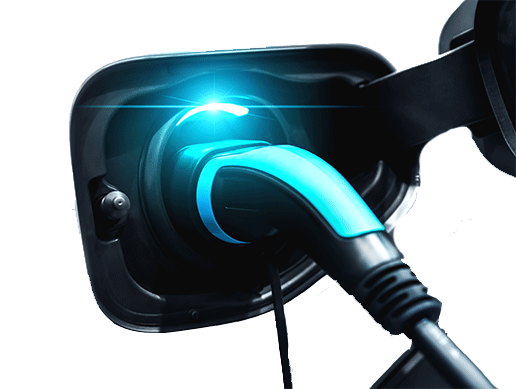 What we offer
A competitive salary depending on experience, and opportunity for bonuses or commission based on performance.
25 days holiday
Flexible hours
Hybrid working 
A workplace pension
Access to Health Assured Employee Services
A scale up environment where you’ll have a voice in the business as we grow our products and services.
Apply now:
Send your CV to
people@fuuse.io
Fuuse
Fraser House
White Cross Business Park
Lancaster
Lancashire
LA1 4XQfuuse.io | 01524 68818
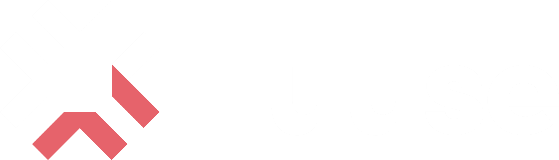